AWQuaS
Analytic Water Quality Sensor
Phil Breton, Kathryn Carlson, Alexis Eaton, and Katie O’Brien
Inspiration:
-Hampton Beach Field Trip
Sunny day flooding
-Portions of streets were underwater
-People’s backyards and fences were submerged
Foundations of homes are crumbling
Property values have been depleted
Residents are tired and stressed
“No flooding parties”
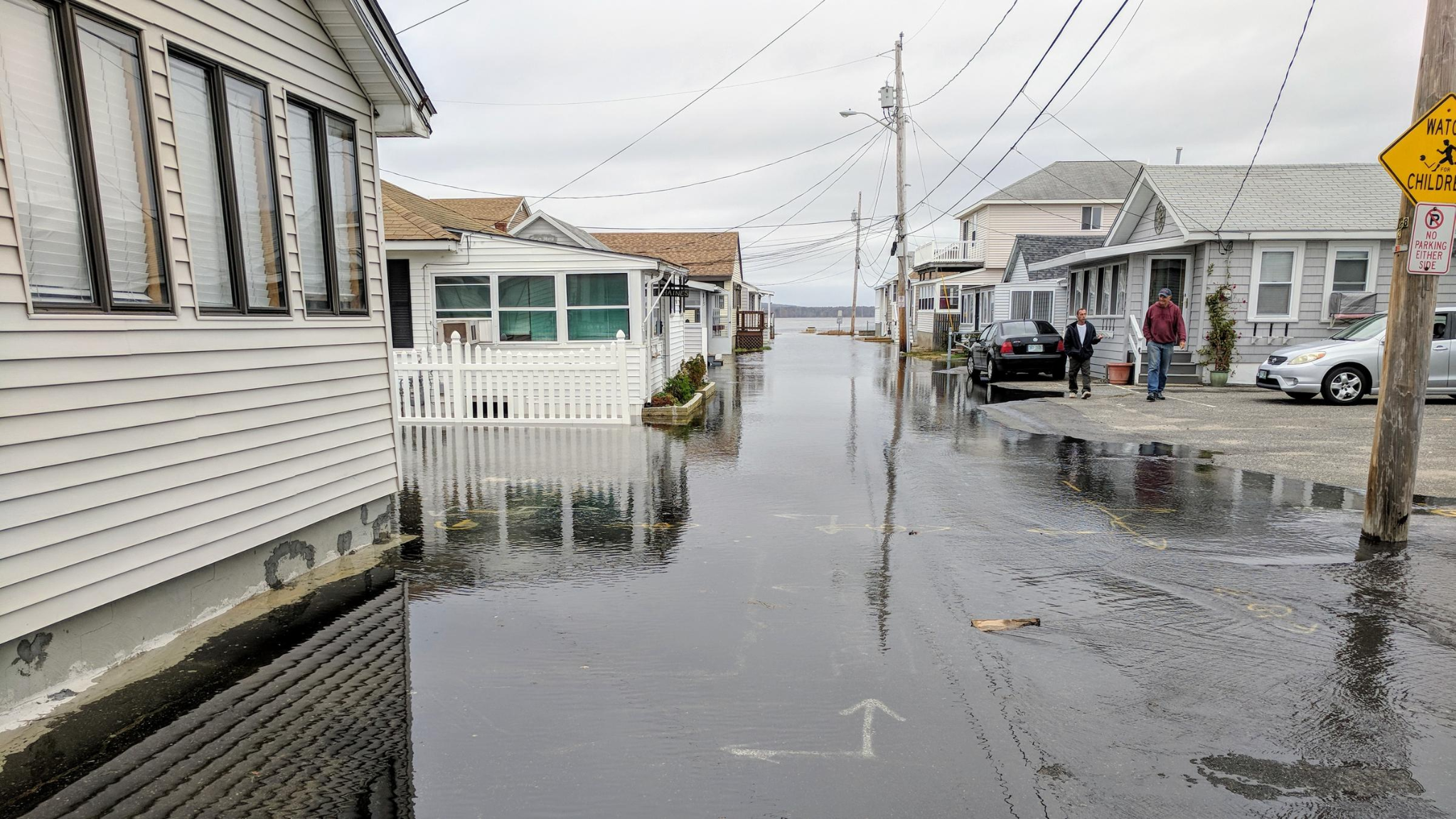 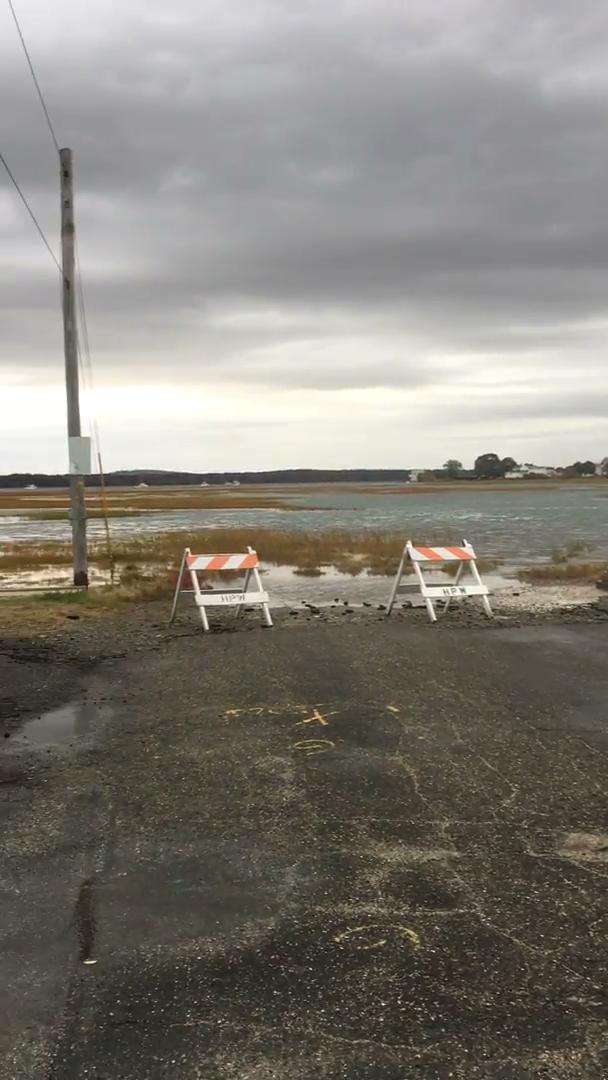 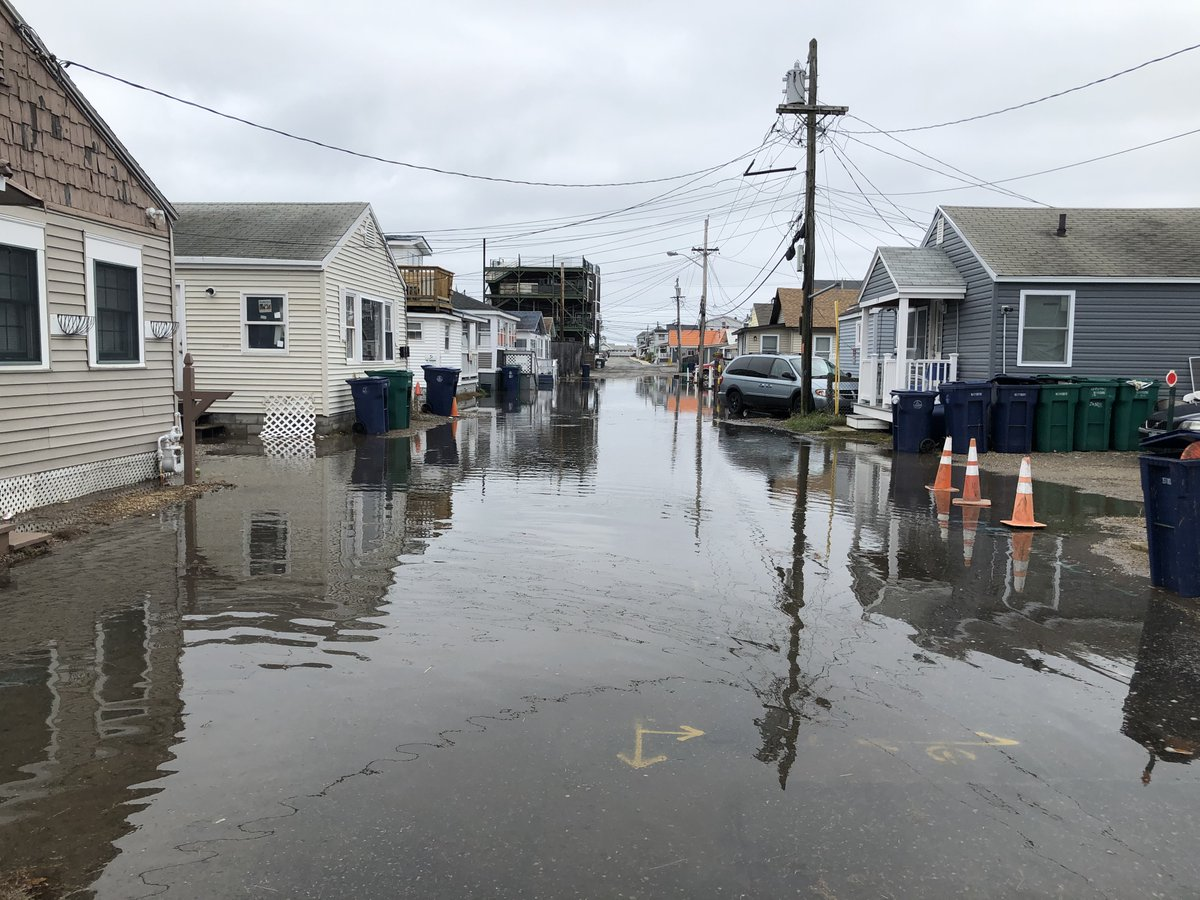 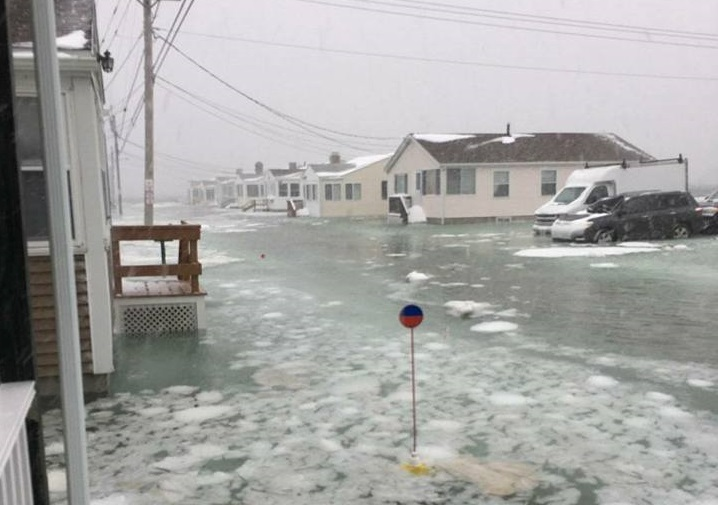 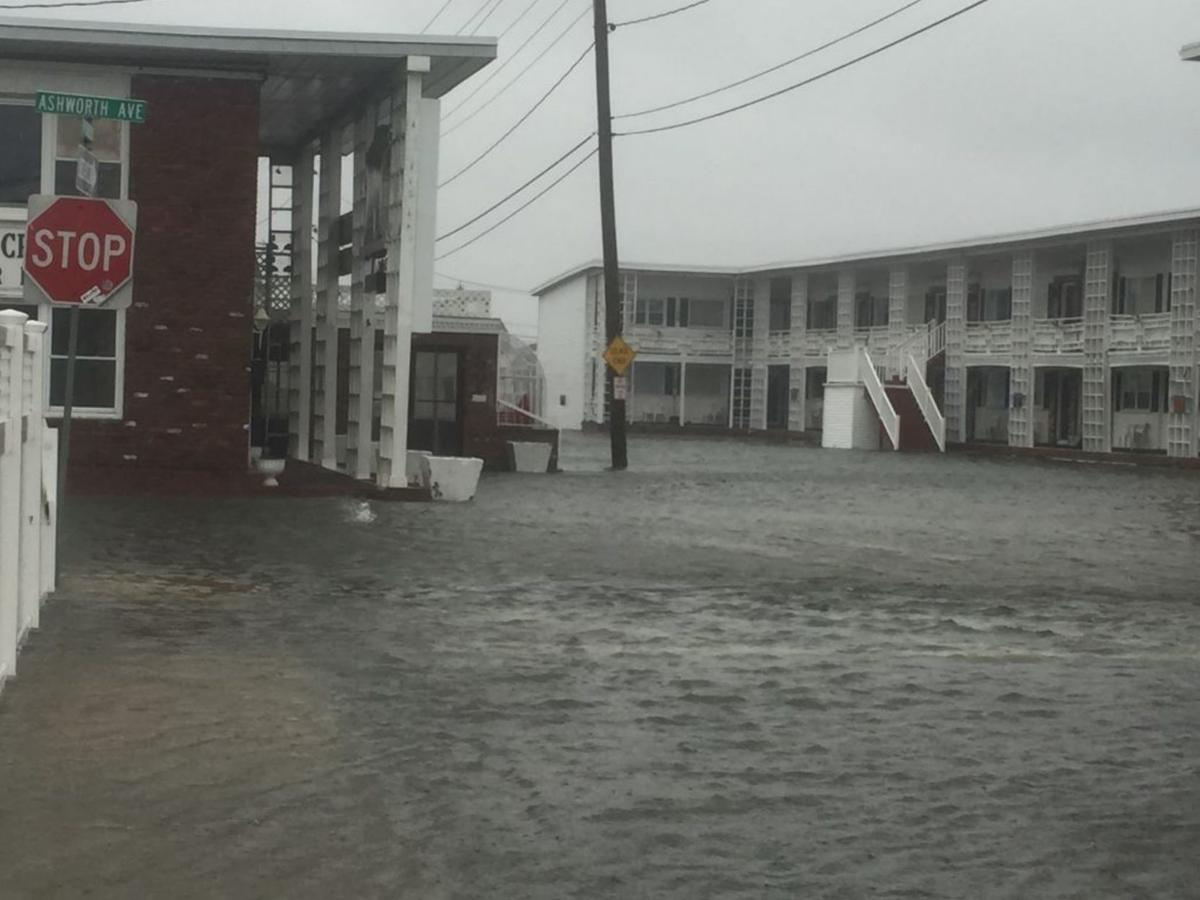 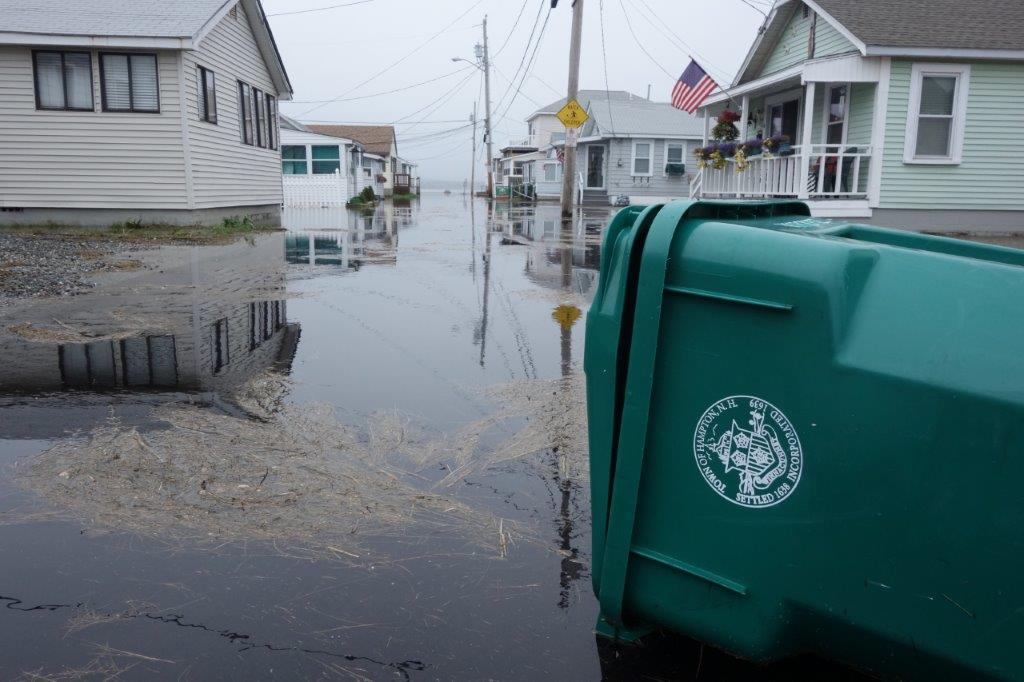 Purpose:
-sensor will help homeowners make informed decisions regarding which materials are viable options for their home foundations
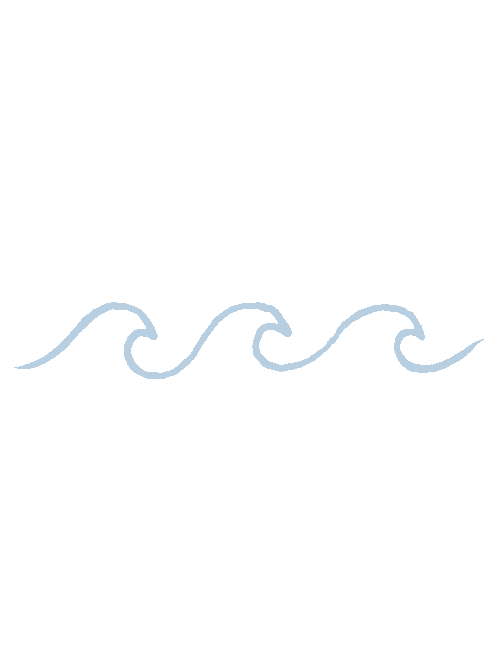 Four Components:
pH transducer
Salinity probe
Ultrasonic sensor
Temperature probe
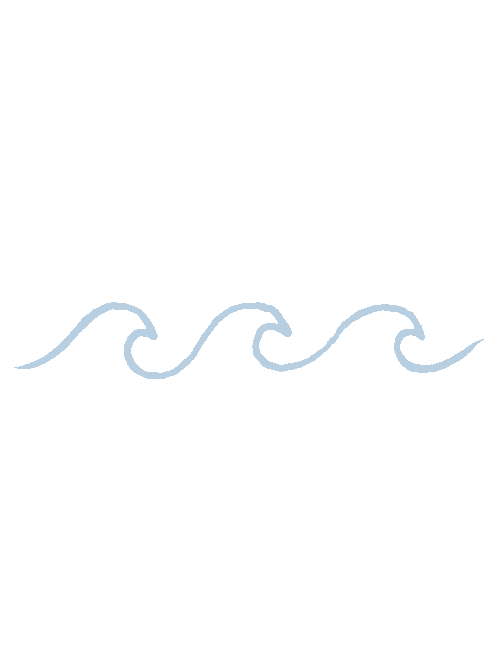 pH Transducer
Ocean acidification- direct consequence of increased CO2 levels in the atmosphere
Extremely acidic environments cause substructural materials (i.e. concrete) to dissolve
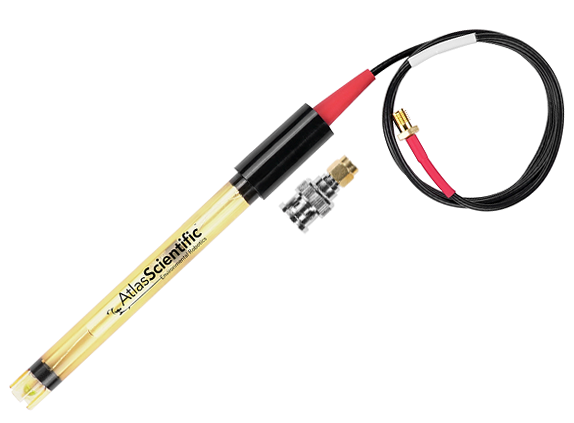 Atlas Scientific Lab Grade pH Probe
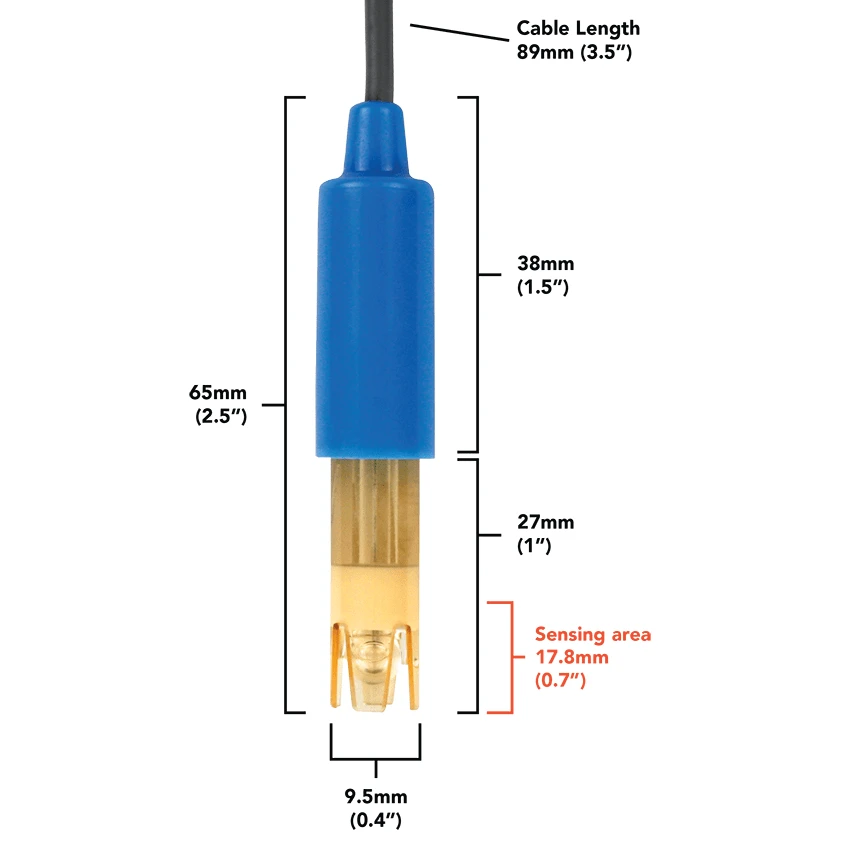 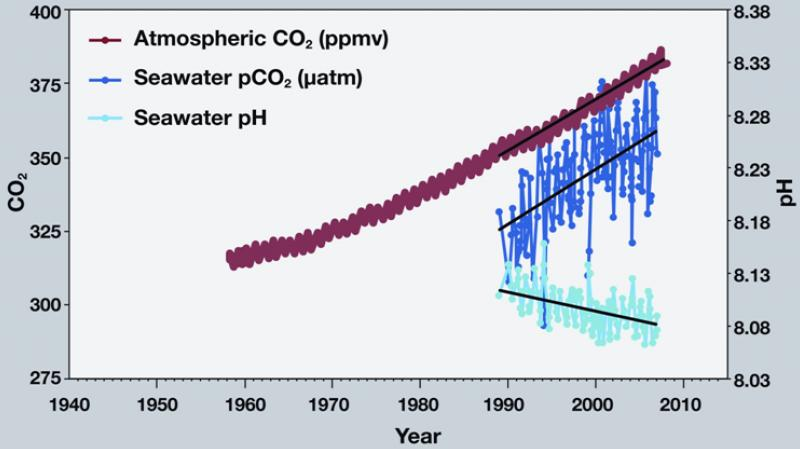 Conductivity Probe
Used to measure salinity
 Salt concentration can influence the efficacy of materials used in solid foundations
Ex: salt corrodes concrete
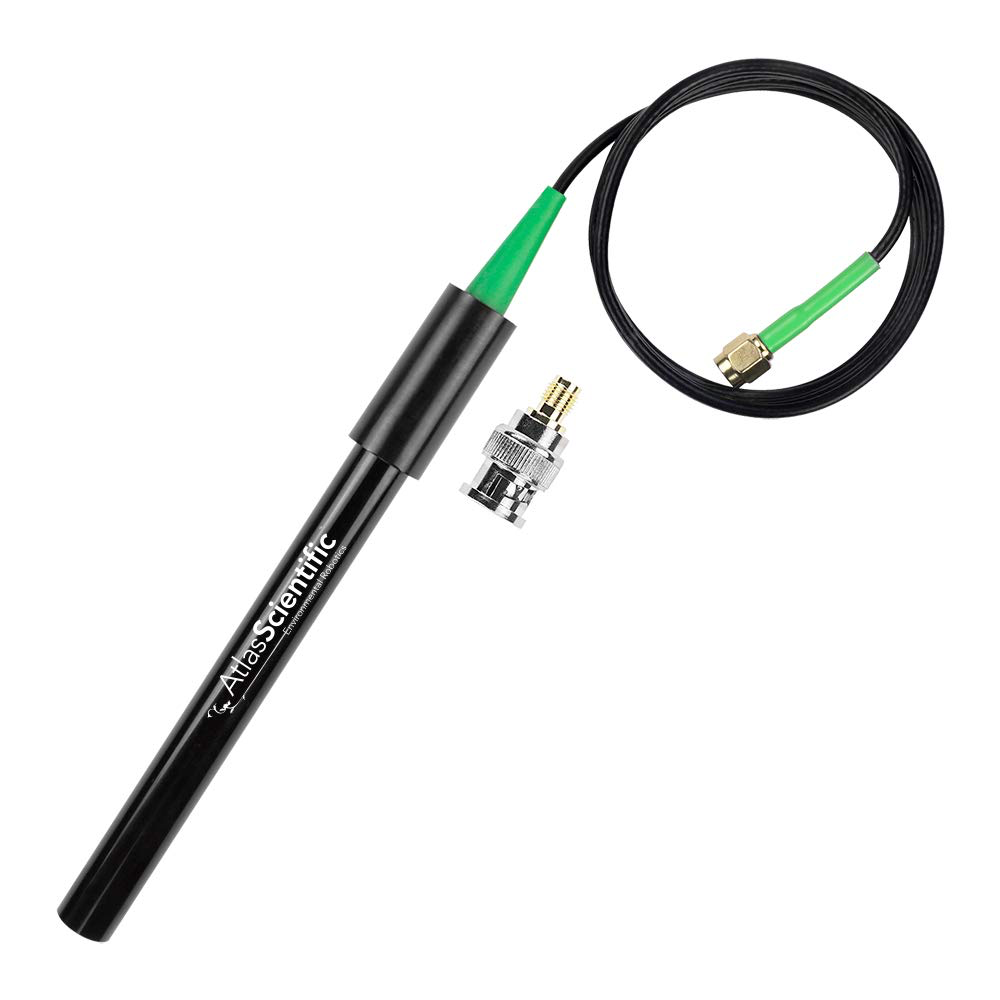 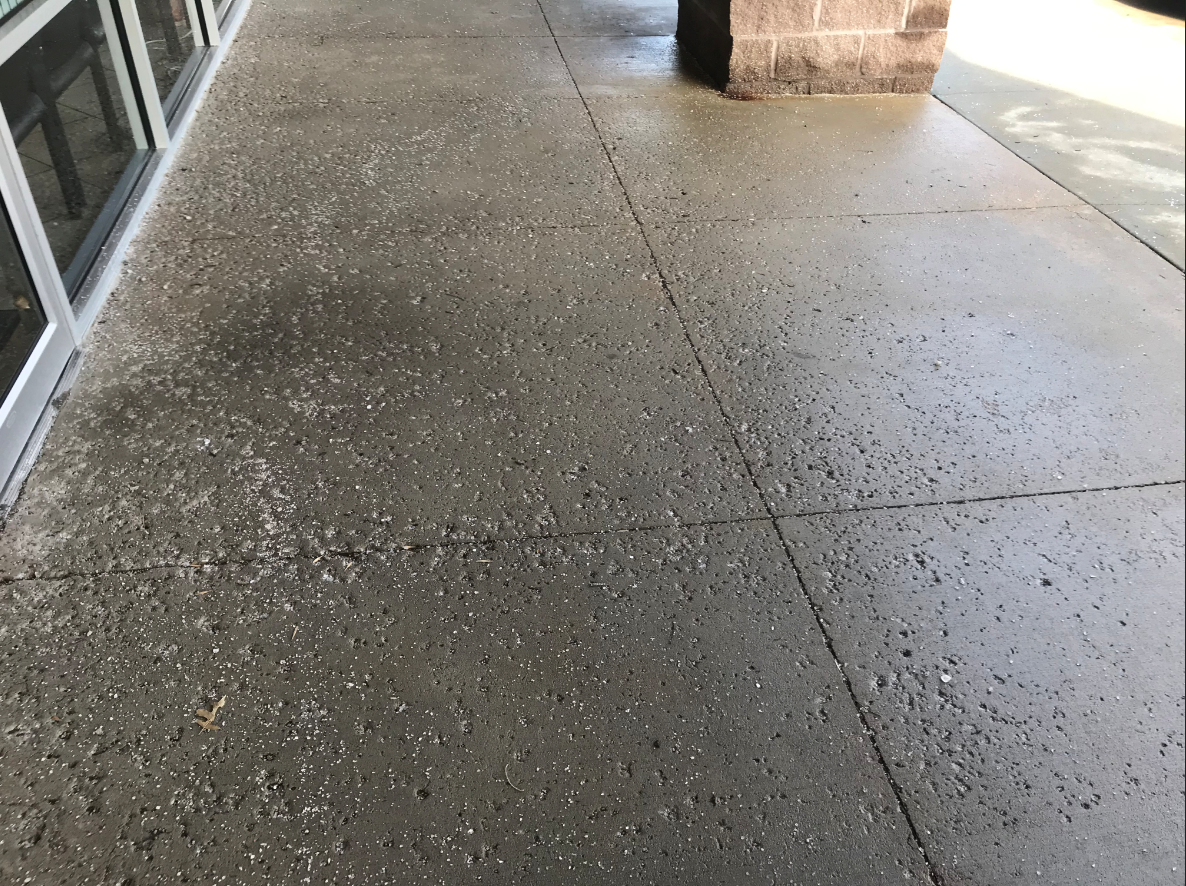 Concrete sidewalk damaged by salt
Atlas Scientific Conductivity Probe K 1.0
Ultrasonic Sensor
Measures the height of the water
Indicative of sea level rise
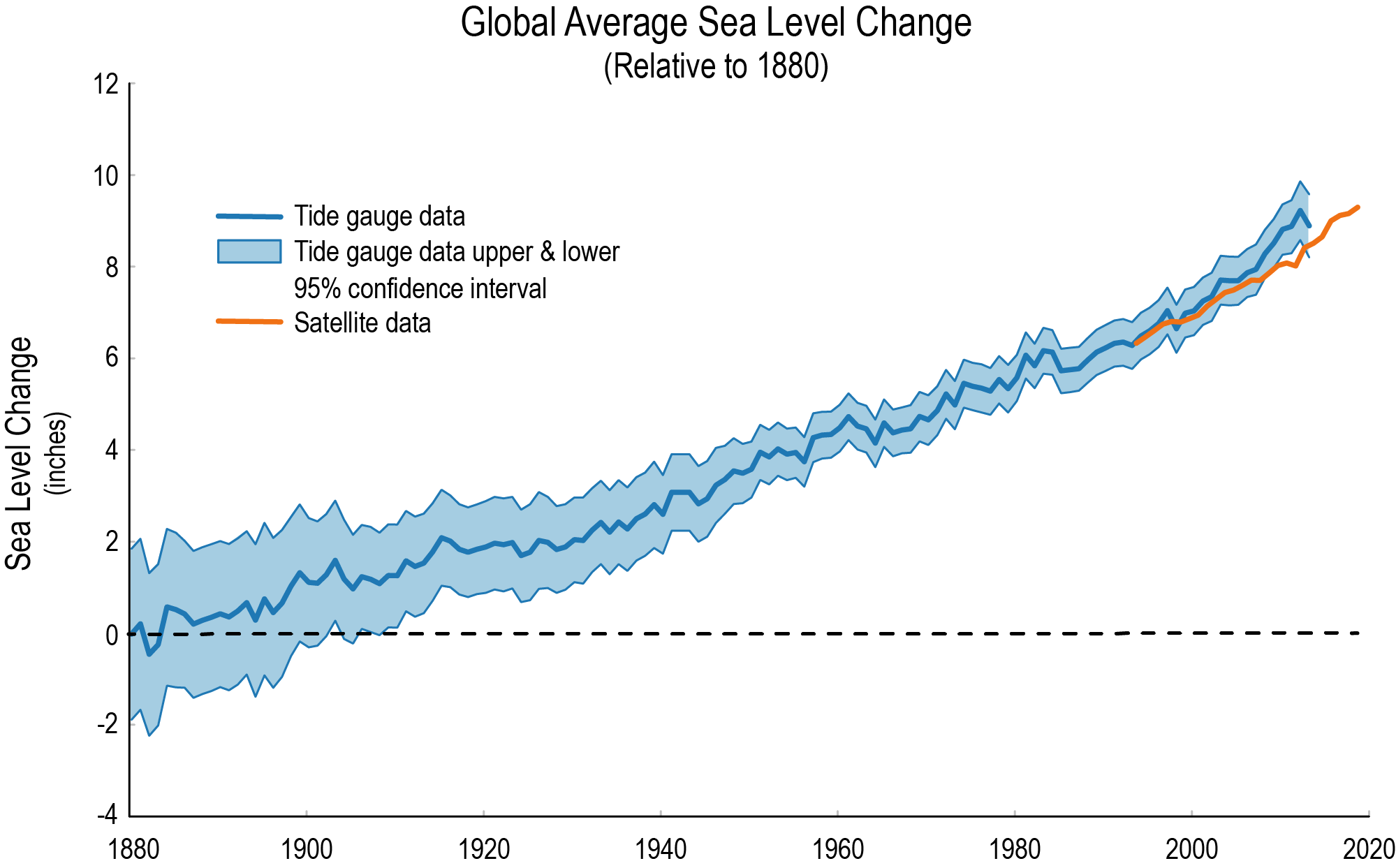 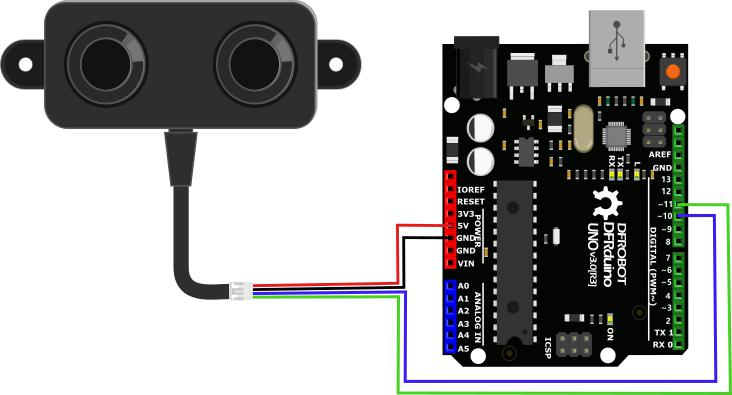 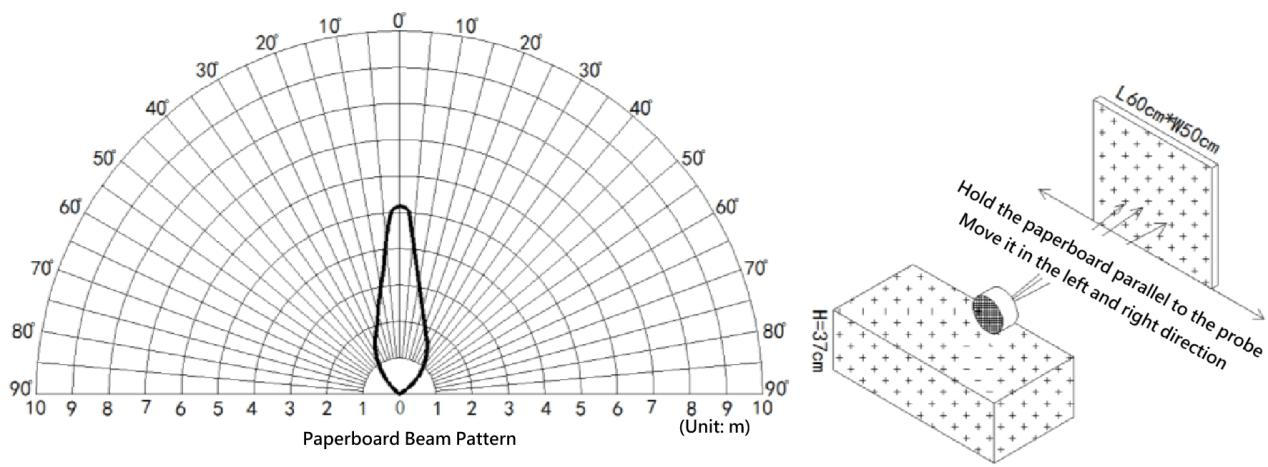 Beam Directionalities Diagram
A02YYUW Waterproof Ultrasonic Sensor
Temperature Probe
Included for contextual purposes
Indicative of ocean warming
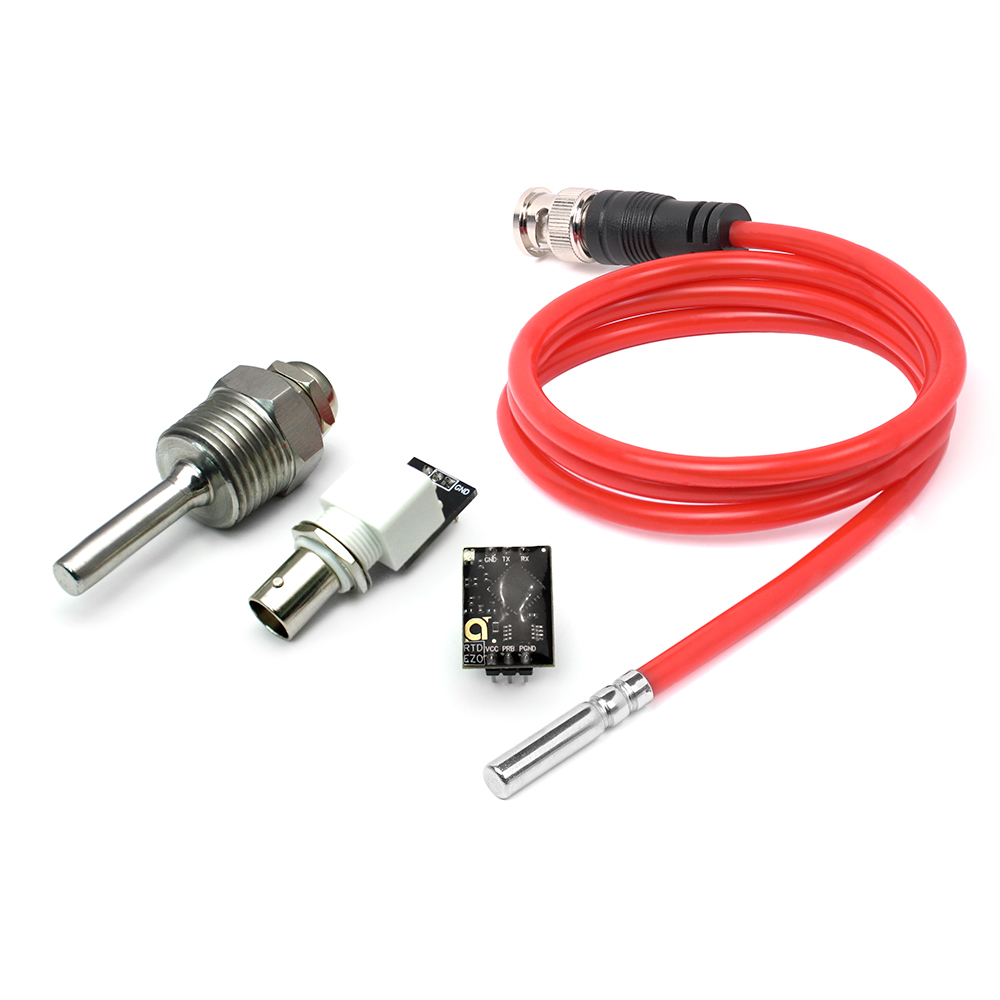 Atlas Scientific PT-1000 Temperature Probe
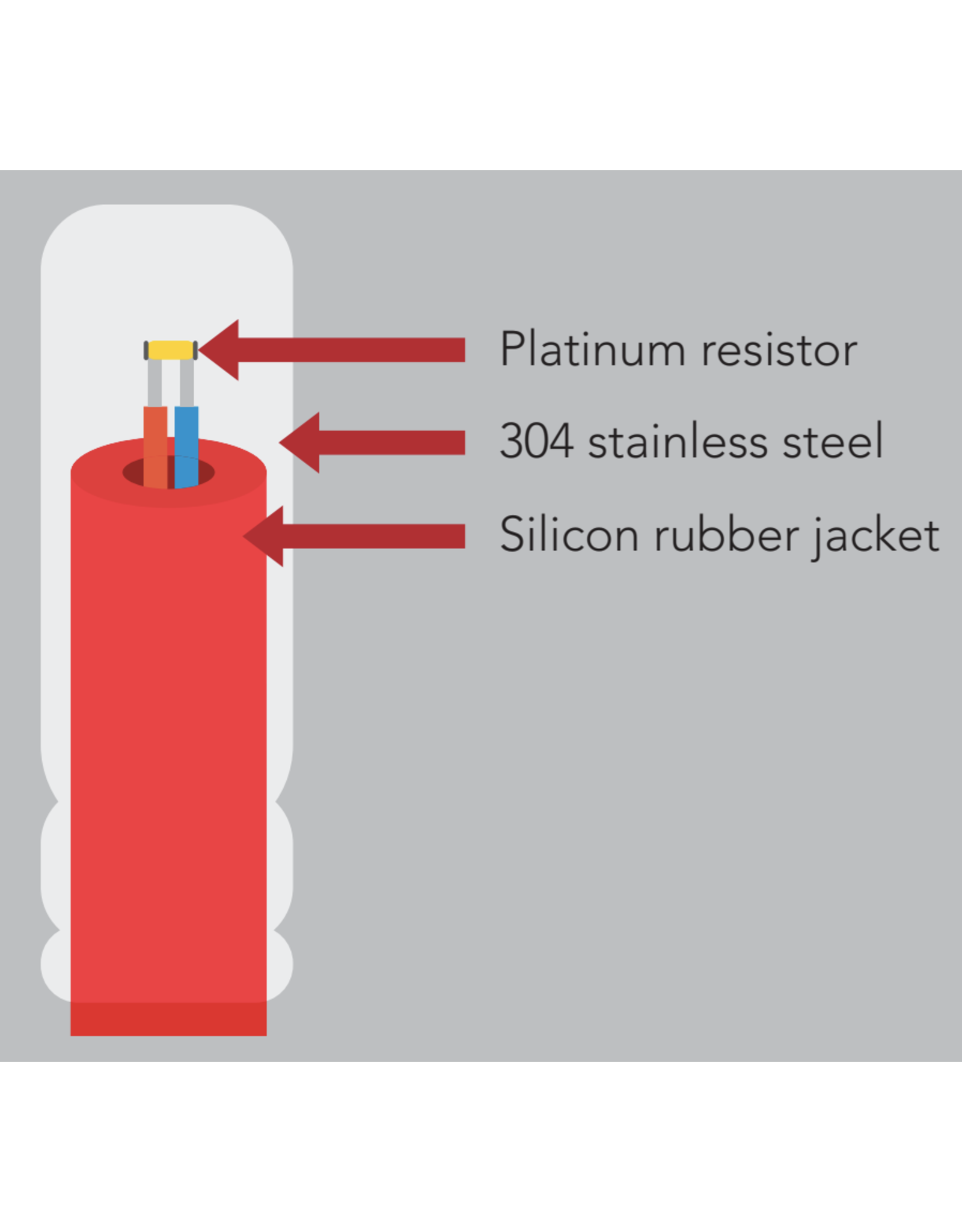 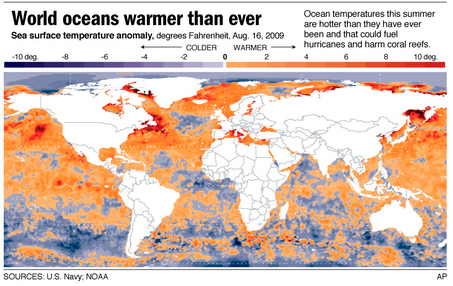 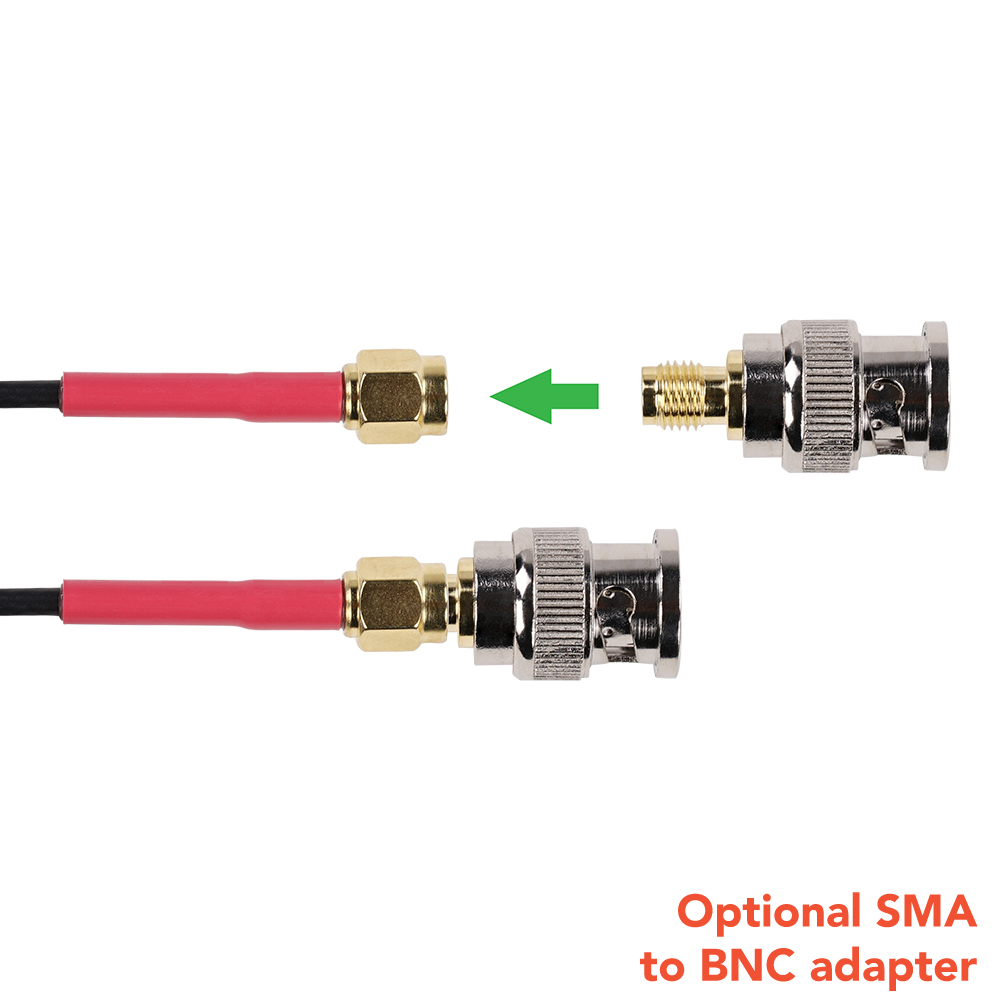 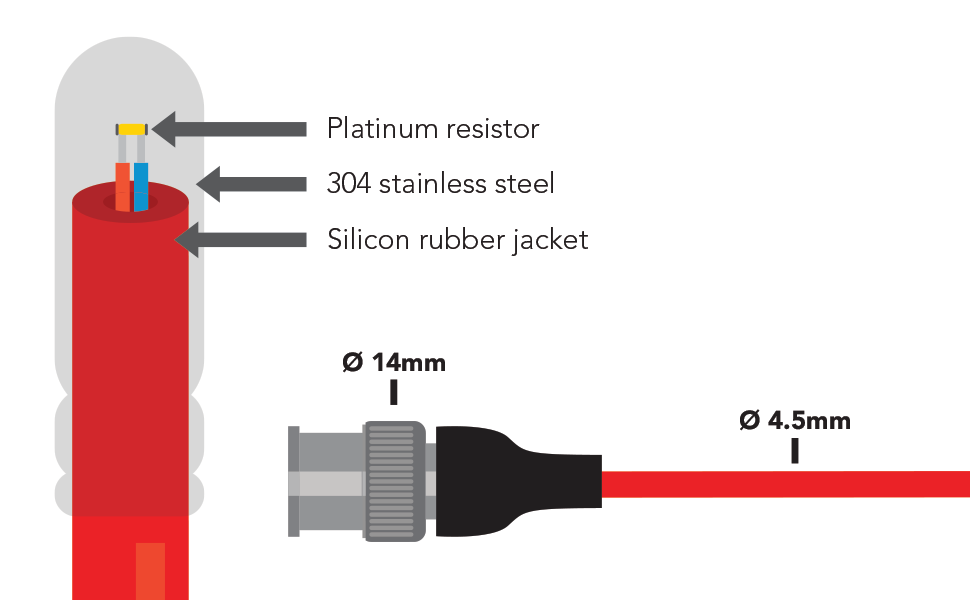 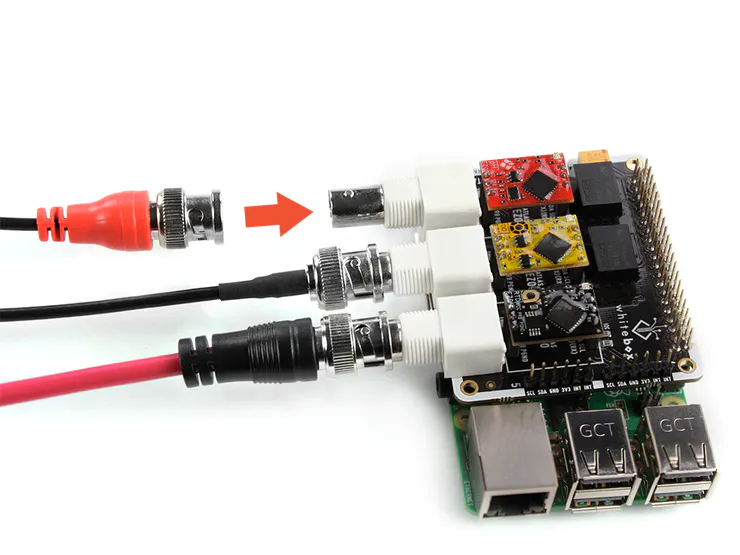 Arduino Programming:
Our 
Circuitry
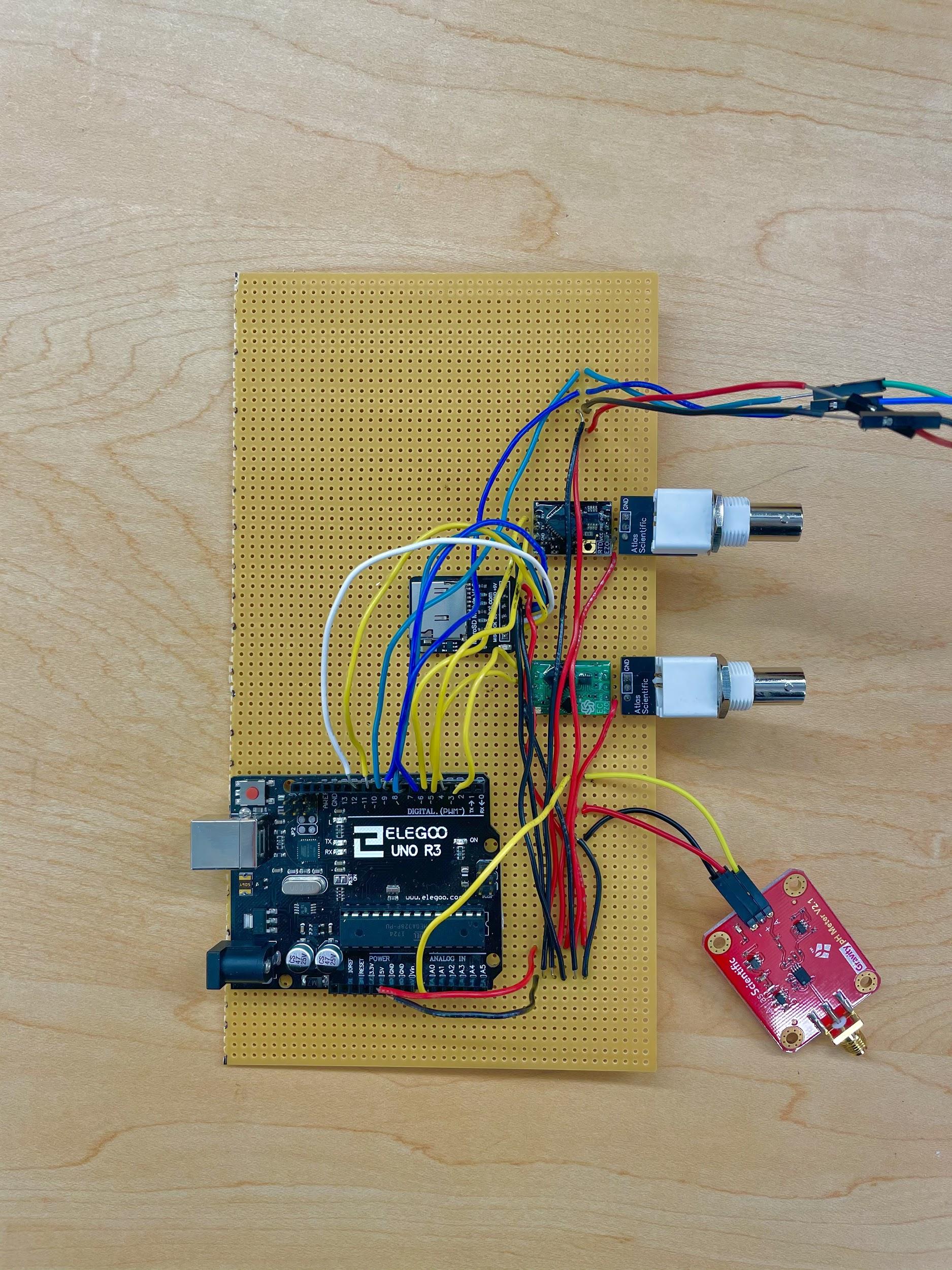 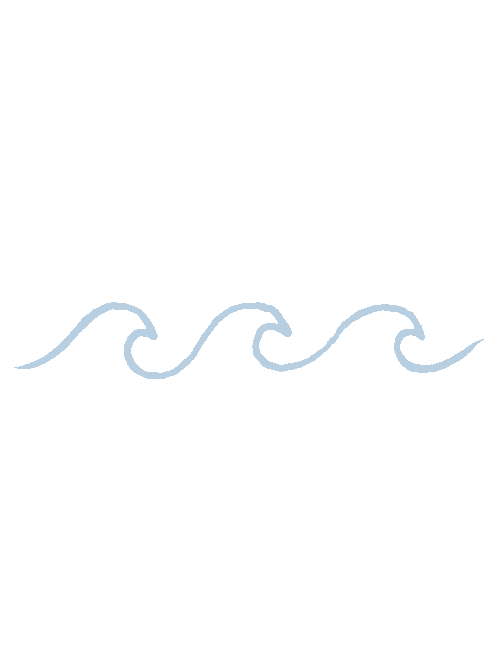 SoftwareSerial Library
Structure
SD Datalogging
Technical Difficulties
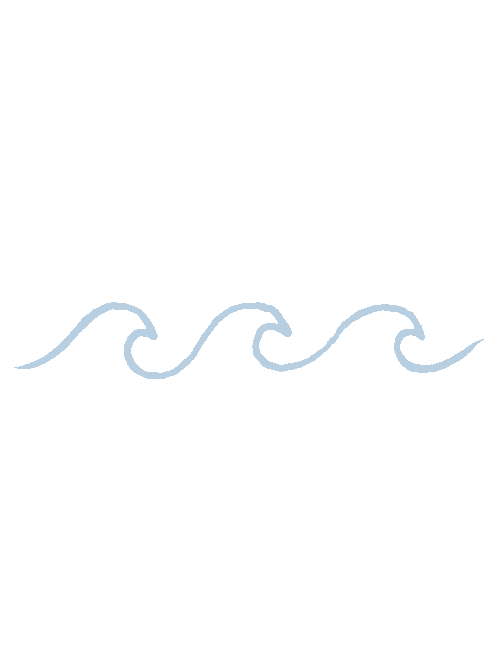 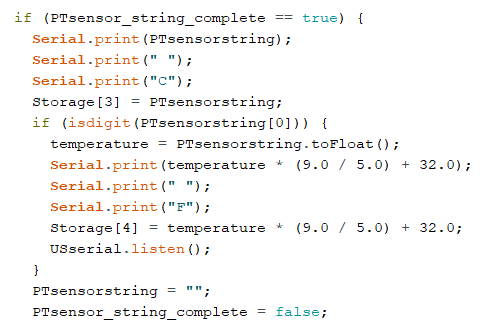 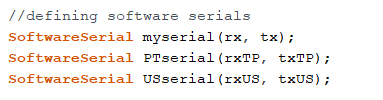 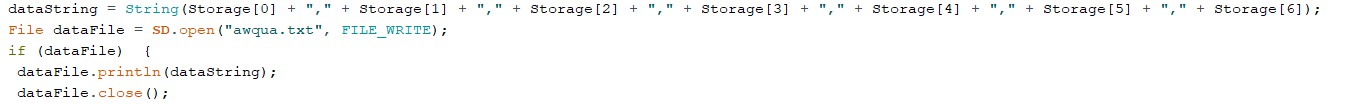 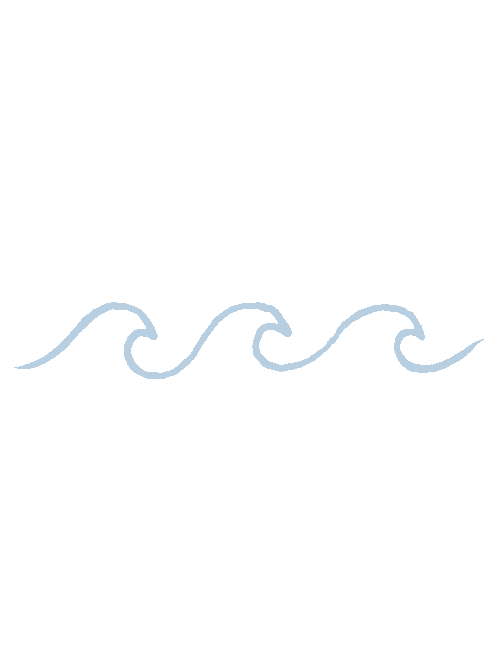 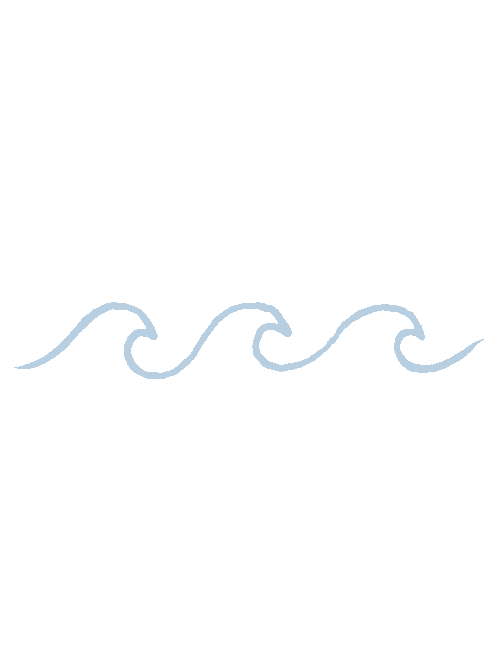 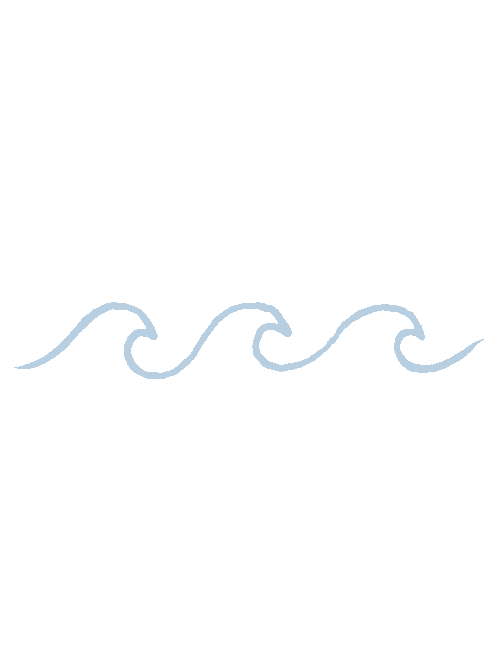 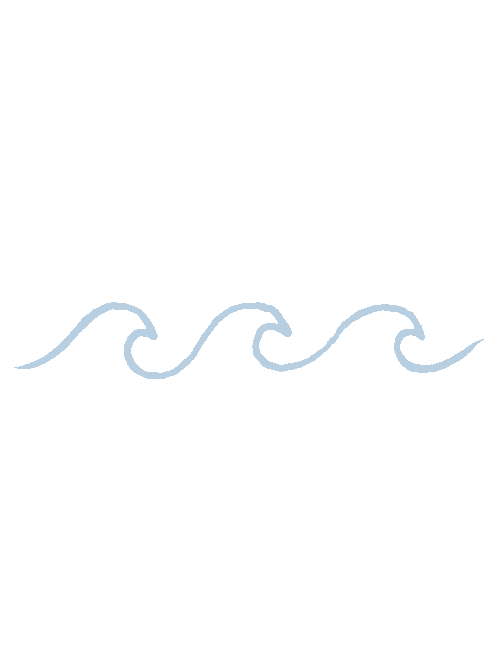 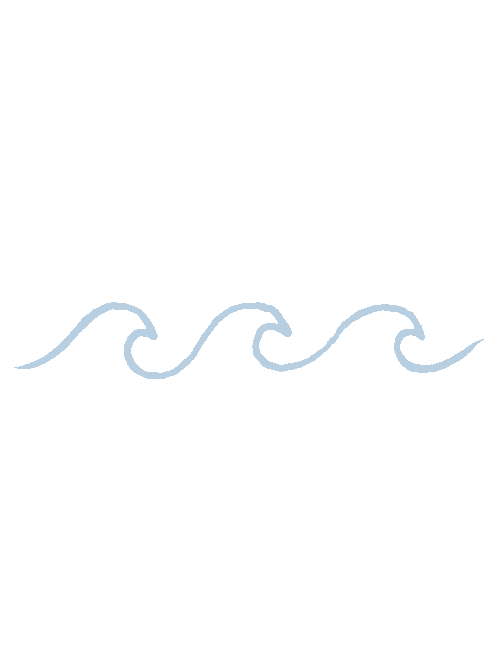 Housing Design:

sensors and wires stored in airtight, waterproof case
instrument will be mounted on a telephone pole 
probes come out of housing and run down the telephone pole to the water level
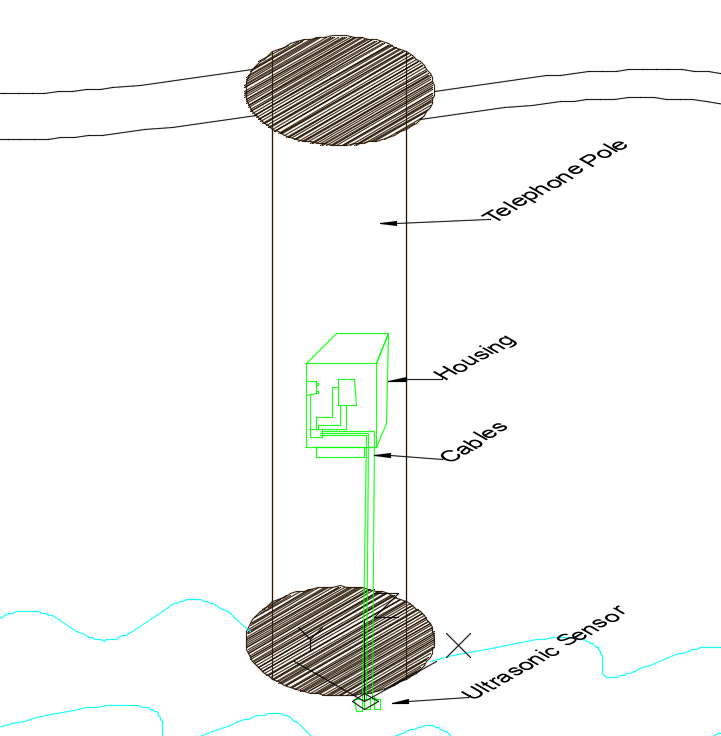 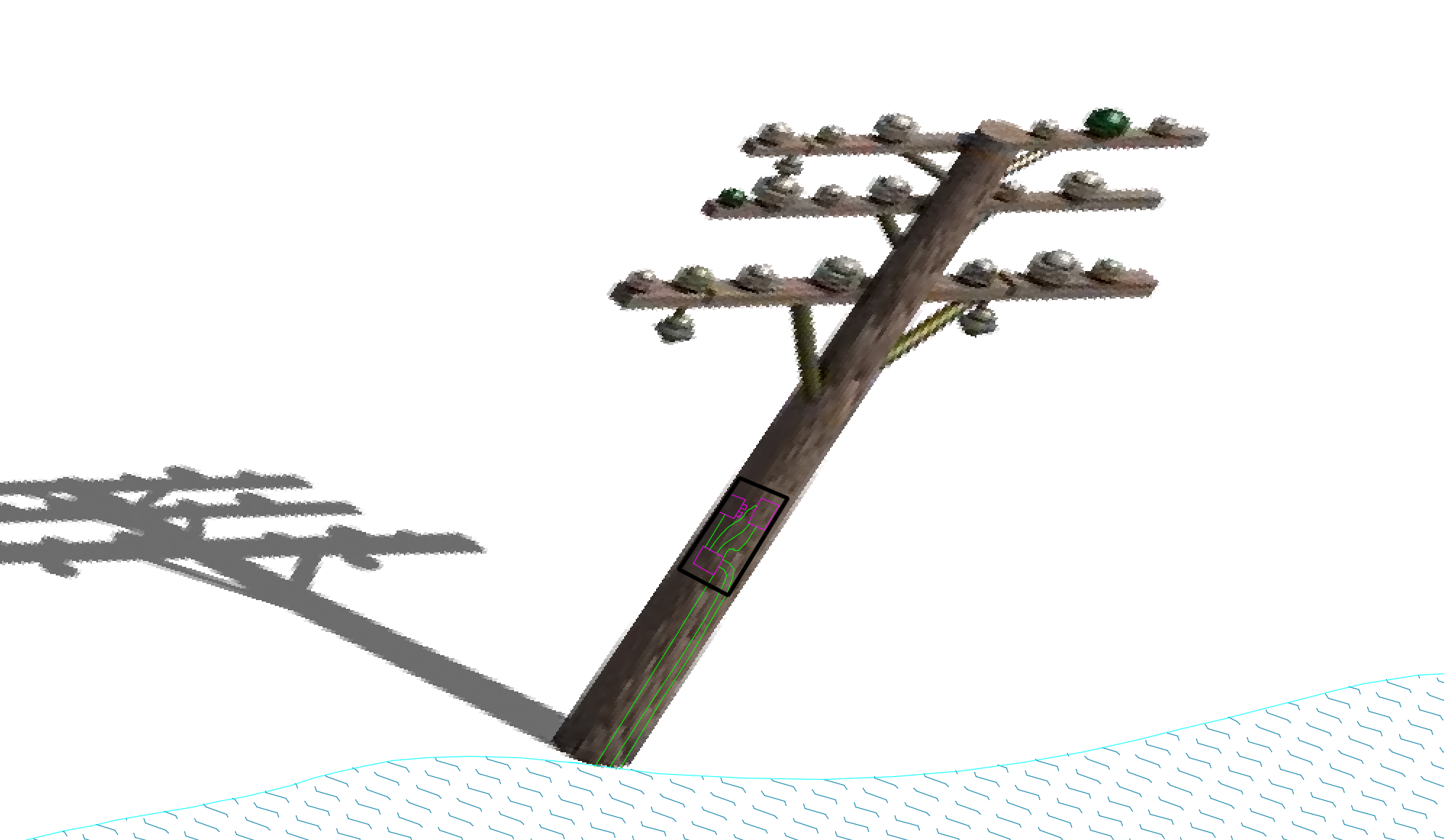 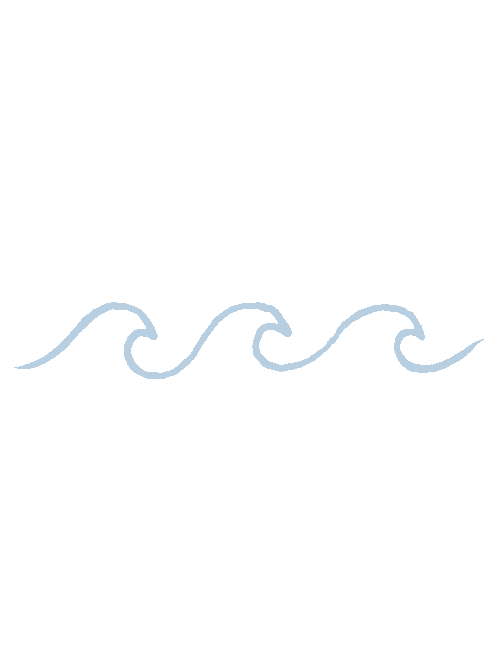 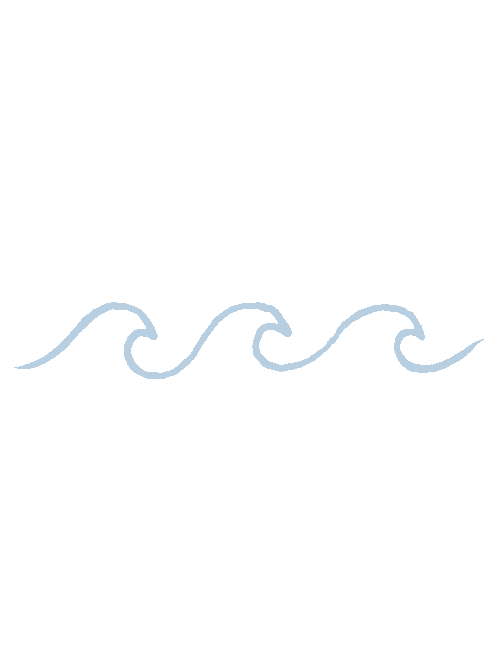 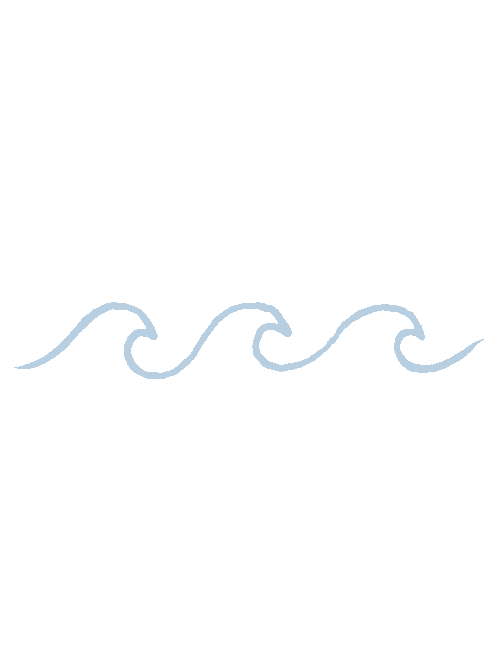 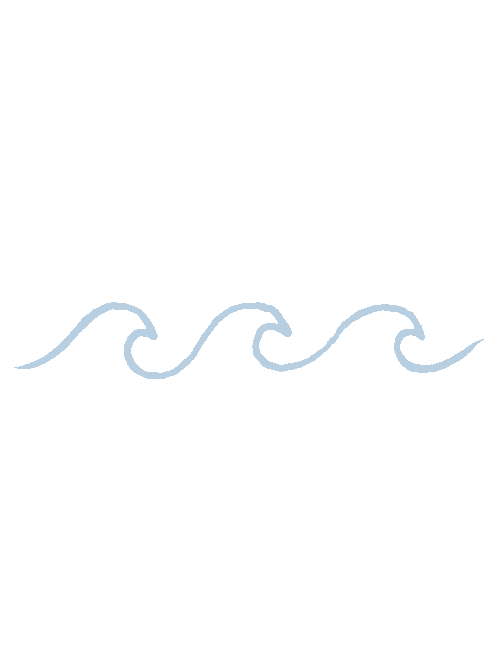 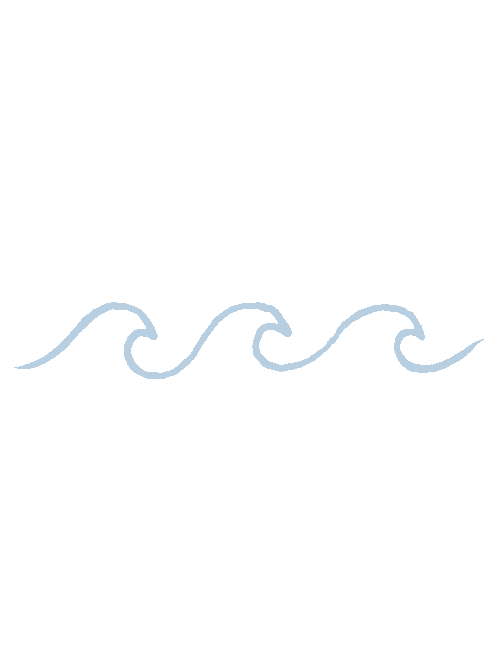 Final Product:
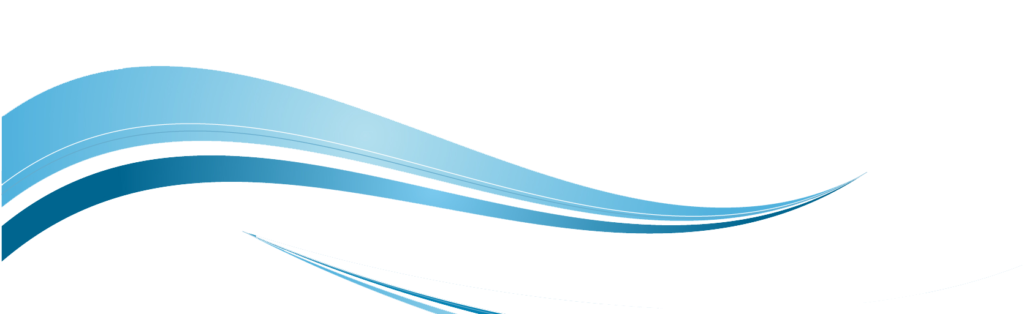 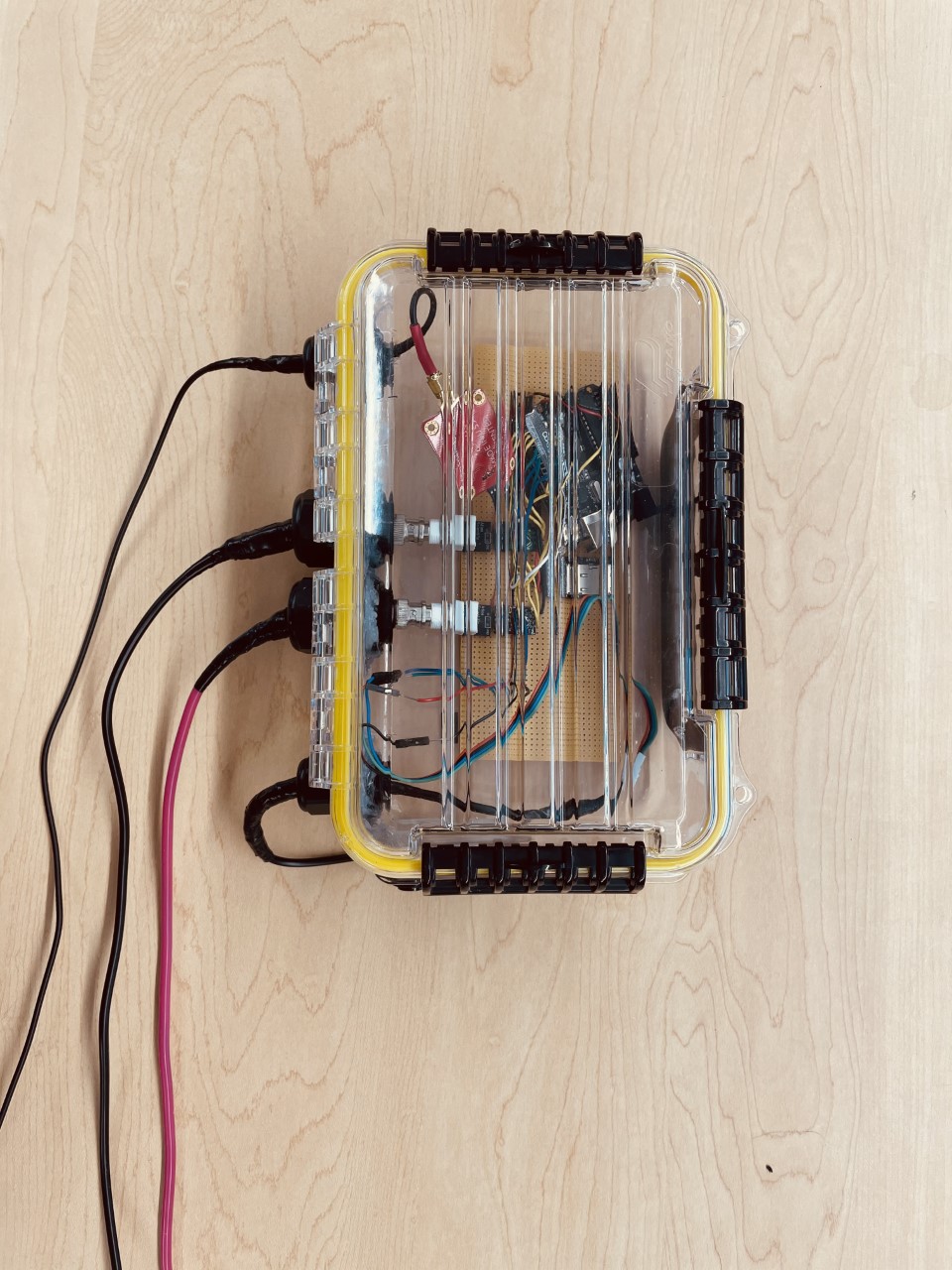 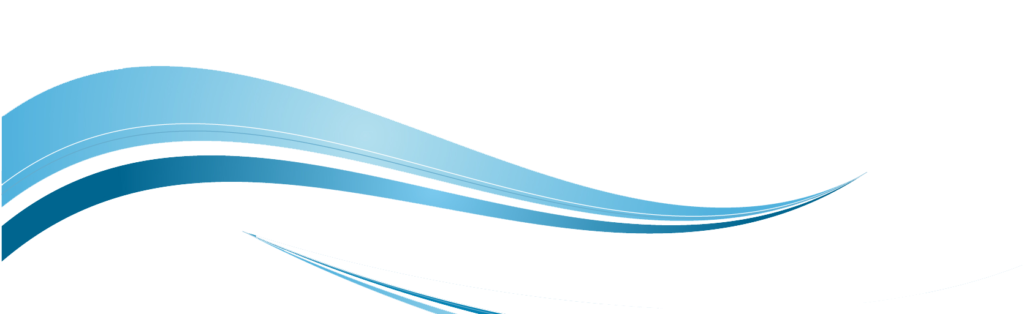 Sensors in waterproof housing
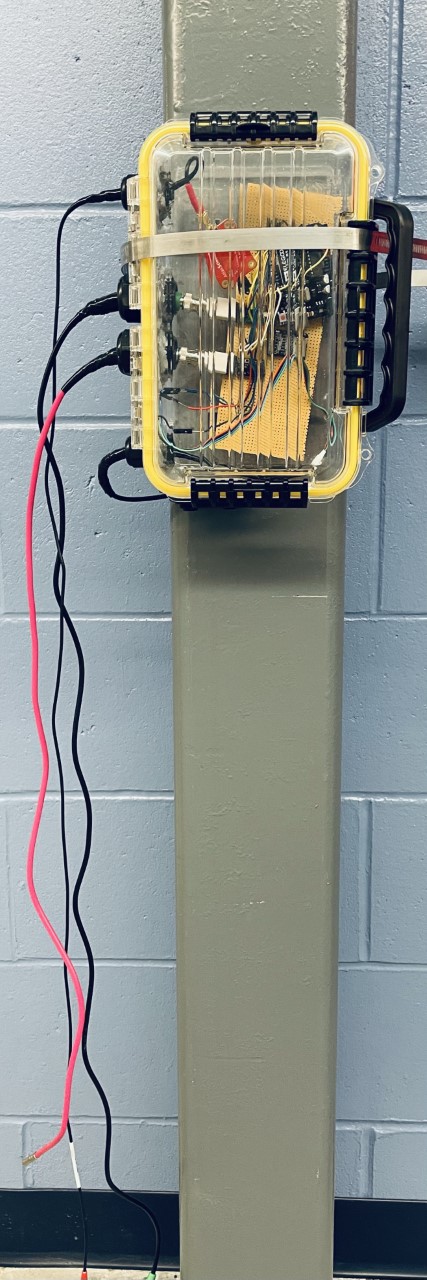 Mounted on a faux “utility pole” in Chase
Deployment Plan:
April 30th: Deployment Date
May 1st: Retrieval Date
High tides: April 30 2:47 pm (9.13 ft); 
May 1 2:57 am (10.13 ft); May 1 3:46 pm (8.71 ft)
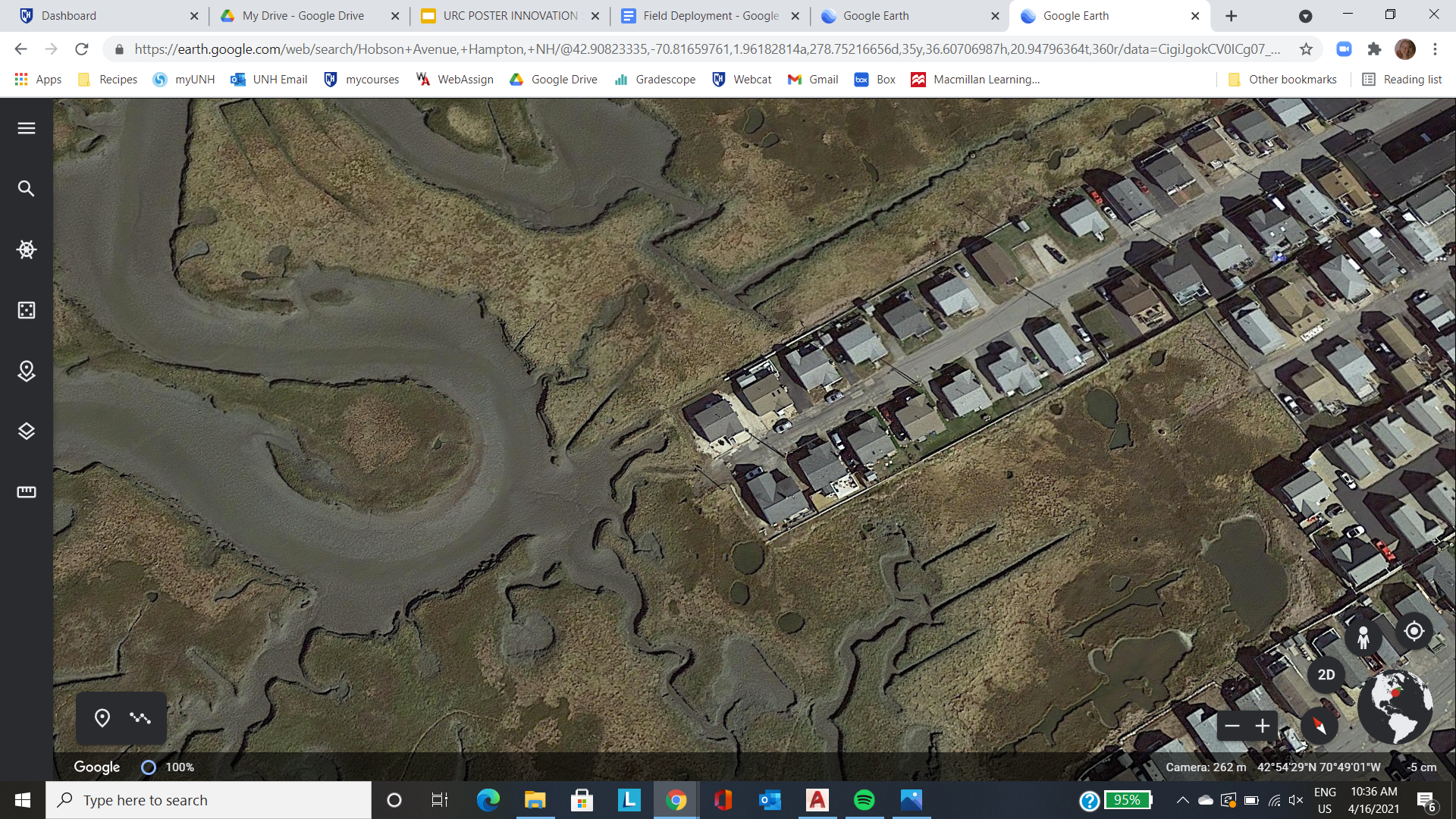 Instrument will be deployed on the telephone pole at the the end of Hobson Avenue in Hampton, NH
Thank You
Special Thanks to:Savannah DeVoeTim Noonis of Until Electric
Norman Carpentier
Kateri Nahabedian
Alyson Eberhardt
Malin Clyde
Works Cited
“A02YYUW Waterproof Ultrasonic Sensor.” DFRobot, www.dfrobot.com/product-1935.html. 
“Concrete-Sidewalk-Sealing-Salt-Damage: Rock Solid Seal.” Rock Solid Seal | Concrete, Driveway Sealing, and Epoxy Sealing in Kansas City. Call (816) 406-5995, Concrete | Driveway Sealing Kansas City, 17 Jan. 2020, www.rocksolidseal.com/annotation-2020-01-17-105741/. 
“Conductivity Probe K 1.0.” Atlas Scientific Environmental Robotics, Atlas Scientific, 2021, atlas-scientific.com/probes/conductivity-probe-k-1-0/. 
“How Do Warmer Temperatures Affect Fish?” Climate Change Categories, 2011, earthtosky.org/climate-change-categories?tmpl=component&id=20. 
“Lab Grade PH Probe.” Atlas Scientific Environmental Robotics, Atlas Scientific, 2021, atlas-scientific.com/probes/ph-probe/.
“Ocean Acidification.” Smithsonian Ocean, The Ocean Portal Team at NOAA, 20 June 2019, ocean.si.edu/ocean-life/invertebrates/ocean-acidification. 
“PT-1000 Temperature Probe.” Atlas Scientific Environmental Robotics, Atlas Scientific, 2021, atlas-scientific.com/probes/pt-1000-temperature-probe/. 
“USGCRP Indicator Details: Sea Level Rise.” GlobalChange.gov, NOAA, EPA, 2018, www.globalchange.gov/browse/indicators/global-sea-level-rise.